ОБРАЗОВАТЕЛЬНАЯ ПРОГРАММА
МДОУ «Детский сад № 25»
Образовательная программа
Образовательная программа (далее Программа) дошкольного образования муниципального дошкольного образовательного учреждения «Детский сад № 25» города Ярославля – это нормативно-управленческий документ, определяющий содержание и организацию образовательной деятельности по реализации дошкольного образования на уровне дошкольной организации.
Образовательная программа
Образовательная программа ДОУ направлена на реализацию ключевых функций дошкольного уровня образования:
обучение и воспитание ребенка дошкольного возраста как гражданина РФ, формирование основ его гражданской и культурной идентичности на соответствующем его возрасту содержании доступными средствами;
создание единого ядра содержания дошкольного образования, ориентированного на приобщения к традиционным духовно-нравственным и социокультурным ценностям российского народа, воспитание подрастающего поколения как знающего и уважающего историю и культуру своей семьи, большой и малой Родины;
создание единого федерального образовательного пространства воспитания и обучения детей от рождения до поступления в общеобразовательную организацию, обеспечивающего ребенку и его родителям (законным представителям), равные, качественные условия дошкольного образования, вне зависимости от места проживания.
Образовательная программа
Программа ДОУ разработана в соответствии с Федеральным государственным стандартом дошкольного образования и Федеральной образовательной программой дошкольного образования и дополнительных (парциальных) программ.
Программа носит открытый характер. Она задает основополагающие принципы, цели и задачи воспитания, создавая простор для творческого использования различных педагогических технологий.
Во всех ситуациях взаимодействия с воспитанником педагог выступает как проводник общечеловеческого и собственного личного опыта гуманистического отношения к людям. Ему представлено право выбора тех или иных способов решения педагогических задач, создания конкретных условий воспитания и развития детей.
Нормативной базой для составления Программы являются:
Конвенция о правах ребенка (одобрена Генеральной Ассамблеей ООН 20.11.1989) (вступила в силу для СССР 15.09.1990) https://www.consultant.ru/document/cons_doc_LAW_9959/ 
Федеральный закон от 29 декабря 2012 г. № 273-ФЗ ((в ред. от 29.12.2022г.) «Об образовании в Российской Федерации» http://www.consultant.ru/document/cons_doc_LAW_140174/ 
Федеральный закон 24 июля 1998 г. № 124-ФЗ (актуальная ред. от 14.07.2022) «Об основных гарантиях прав ребенка в Российской Федерации» http://www.consultant.ru/document/cons_doc_LAW_19558/  
Приказ Министерства образования и науки Российской Федерации от 17 октября 2013 г. № 1155 (ред. от 08.11.2022) «Об утверждении федерального государственного образовательного стандарта дошкольного образования» (зарегистрирован Минюстом России 14 ноября 2013 г., регистрационный № 30384) https://www.consultant.ru/document/cons_doc_LAW_154637/
Нормативной базой для составления Программы являются:
Постановление Правительства Российской Федерации от 21.02.2022 № 225 «Об утверждении номенклатуры должностей педагогических работников организаций, осуществляющих образовательную деятельность, должностей руководителей образовательных организаций» http://publication.pravo.gov.ru/Document/View/0001202202220042 
Постановление Главного государственного санитарного врача Российской Федерации от 28.09.2020 № 28 Об утверждении санитарных правил СП 2.4.3648-20 «Санитарно-эпидемиологические требования к организациям воспитания и обучения, отдыха и оздоровления детей и молодежи» http://publication.pravo.gov.ru/Document/View/0001202012210122 
Постановление Главного государственного санитарного врача Российской Федерации от 27.10.2020 г. № 32 Об утверждении санитарных правил и норм СанПиН 2.3/2.4.3590-20 «Санитарно- эпидемиологические требования к организации общественного питания населения» http://publication.pravo.gov.ru/Document/View/0001202011120001
Нормативной базой для составления Программы являются:
Постановление Главного государственного санитарного врача Российской Федерации от 28.01.2021 г. № 2 Об утверждении санитарных правил и норм СанПиН 1.2.3685-21 «Гигиенические нормативы и требования к обеспечению безопасности и (или) безвредности для человека факторов среды обитания» http://publication.pravo.gov.ru/Document/View/0001202102030022 
Приказ Министерства просвещения Российской Федерации от 31.07.2020 № 373 «Об утверждении Порядка организации и осуществления образовательной деятельности по основным общеобразовательным программам - образовательным программам дошкольного образования» (Зарегистрирован 31.08.2020 № 59599) http://publication.pravo.gov.ru/Document/View/0001202009010021 
Приказ Министерства образования и науки Российской Федерации от 20.09 2013 г. № 1082 «Об утверждении Положения о психолого-медико-педагогической комиссии» https://docs.edu.gov.ru/document/f9ac867f68a01765ef9ce94ebfe9430e/ 
Устав МДОУ «Детский сад № 25»
Нормативно-методическая основа образовательной программы
Парциальные программы
И. А. Дворецкая, Е. В. Горинова, Н. Е. Рычка «Социально-эмоциональное развитие детей дошкольного возраста»
Л. Л. Тимофеева. «Формирование культуры безопасности у детей от 3 до 8 лет»
С.Н. Николаева. «Юный эколог»
«Люблю тебя, мой Ярославль!», под ред. В.А. Шматухи
Е.К. Воронова. «Обучение плаванию в детском саду»
Е.В. Брюханова. «Маленький художник» (программа художественно-эстетического развития детей 6-7 лет в изостудии
Т.Б. Филичева, Т.В. Чиркина. «Программа логопедической работы по преодолению фонетико-фонематического недоразвития у детей»
Программа математического развития дошкольников «Игралочка» под ред. Л.Г. Петерсон, Е.Е. Кочемасовой
О. А. Поваляев, Г.В. Глушкова, Н.А. Иванова, Е.В. Сарфанова, С.И. Мусиенко «НАУСТИМ — цифровая интерактивная среда»
Программа направлена на разностороннее развитие детей с 2 до 7 лет с учётом их возрастных и индивидуальных особенностей, в том числе достижение детьми дошкольного возраста уровня развития, необходимого и достаточного для успешного освоения ими образовательных программ начального общего образования, на основе индивидуального подхода к детям дошкольного возраста и специфичных для детей дошкольного возраста видов деятельности.
Образовательная программа
В ДОУ функционирует 16 групп для детей в возрасте от 1,5 до 7 лет, из них – 11 групп общеразвивающей направленности, 2 группы компенсирующей и 3 группы комбинированной направленности для детей с тяжелыми нарушениями речи. Все группы однородны по возрастному составу детей.
В ДОУ группы функционируют в режиме 5 – дневной рабочей недели. Программа реализуется на государственном языке Российской Федерации. Воспитание и обучение носит светский общедоступный характер.
Ежегодный контингент воспитанников формируется на основе социального заказа родителей.
Воспитание и обучение в детском саду носит общедоступный характер и ведется на государственном (русском) языке.
Детский сад укомплектован педагогическими кадрами. 
В ДОУ работают 43 педагога. Из них 12 – специалисты и 31 воспитателя. Все педагоги имеют педагогическое образование.
Характеристика кадрового состава ДОУ
по образовательному критерию
по квалификационному критерию
27 работников имеют Правительственные награды имеют:
Почетные грамоты Министерства Образования РФ – 6, 
Нагрудный знак «За верность профессии» - 1, 
Нагрудный знак «Отличник просвещения» - 1,
Почетные грамоты Департамента образования Ярославской области – 18 
Почетный работник общего образования – 1;
Грамота Президента Российской Федерации – 1.
Структура Образовательной программы
ДОПОЛНИТЕЛЬНЫЙ РАЗДЕЛ:
Краткая презентация программы для родителей
Образовательная программа
Целевой раздел Программы содержит информацию о ключевых целях и задачах образования и воспитания детей о 1,5 до 7 лет в ДОУ.
направлена на:
создание условий развития ребёнка, открывающих возможности для его позитивной социализации, его личностного развития, развития инициативы и творческих способностей на основе сотрудничества со взрослыми и сверстниками и соответствующими возрасту видами деятельности (игры, познавательной и исследовательской деятельности, в форме творческой активности, обеспечивающей художественно – эстетическое развитие ребёнка); 
создание развивающей образовательной среды, которая представляет собой систему условий социализации и индивидуализации детей.
Образовательная программа
Содержательный раздел Программы представляет:
общее содержание образовательного процесса для детей дошкольного возраста, направленного на формирование общей культуры, развитие физических, интеллектуальных и личностных качеств, создание предпосылок учебной деятельности, обеспечивающих социальную успешность, сохранение и укрепление здоровья воспитанников ДОУ, 
содержание образовательной деятельности с детьми дошкольного возраста с ОВЗ и особыми образовательными потребностями
а также особенности взаимодействия педагогического коллектива с семьями воспитанников.

В содержательный раздел Программы входит Рабочая программа воспитания, которая раскрывает задачи и направления воспитательной работы, предусматривает приобщение детей к российским традиционным духовным ценностям, правилам и нормам поведения в российском обществе.
Образовательная программа
Содержание Программы обеспечивает развитие личности, мотивации и способностей детей в различных видах деятельности и охватывает следующие направления развития и образования детей (образовательные области): 
социально-коммуникативное развитие направлено на формирование первичных ценностных представлений, воспитание способности к общению, целенаправленности и саморегуляции; 
познавательное развитие предполагает развитие познавательных интересов, любознательности, интереса к учебной деятельности, развитие воображения, внимания, памяти, формирование элементарных естественно-научных представлений; 
художественно-эстетическое развитие направлено на приобщение к различным видам художественной деятельности, предполагает развитие эстетического восприятия, формирование понимания произведений искусства; 
физическое развитие предполагает укрепление здоровья детей, гармоничное физическое развитие и приобщение к здоровому образу жизни; 
речевое развитие направлено на совершенствование всех сторон речи, развитие речевого творчества, знакомство с книжной культурой, детской литературой.
Образовательная программа
Содержание образовательных областей зависит от возрастных и индивидуальных особенностей детей, определяется целями и задачами Программы и реализуется в различных видах деятельности: 
в раннем возрасте (1,5 – 3 года): предметная деятельность, экспериментирование с материалами и веществами, ситуативно-деловое общение со взрослым и эмоционально-практическое со сверстниками под руководством взрослого, двигательная, игровая деятельность, речевая, изобразительная деятельность и конструирование из мелкого и крупного строительного материала, самообслуживание и элементарные трудовые действия, музыкальная деятельность; 
в дошкольном возрасте (3-8 лет): игровая деятельность, общение со взрослым и сверстниками, речевая деятельность, познавательно-исследовательская деятельность и экспериментирование, изобразительная деятельность и конструирование, двигательная деятельность, элементарная трудовая деятельность, музыкальная деятельность.
Образовательная программа
Образовательная программа МДОУ «Детский сад № 25» предполагает осуществление коррекционно-развивающей работы с детьми с особыми образовательными потребностями, в том числе с детьми с ограниченными возможностями здоровья, обусловленными тяжелыми нарушениями речи. 
В соответствии с Федеральным Законом «Об образовании в РФ» от 29.12.2012 г. № 273-ФЗ и ФГОС ДО коррекционная развивающая работа с детьми с ОВЗ осуществляется в форме инклюзивного образования. Для осуществления коррекционно-развивающей работы в Учреждении формируются группы комбинированной и компенсирующей направленности, позволяющие осуществлять образование детей с ограниченными возможностями здоровья совместно с детьми, не имеющими данных особенностей. 
Психолого-педагогическое сопровождение обучающихся с ограниченными возможностями здоровья включает психолого-педагогическое обследование, проведение индивидуальных и групповых коррекционно-развивающих занятий, а также мониторинг динамики их развития. 
Коррекционно-развивающую работу в ДОУ осуществляют учитель-логопед, педагог-психолог и другие квалифицированные специалисты.
Образовательная программа
Организационный раздел содержит описание материально-технического обеспечения Программы, включает распорядок и режим дня, а также особенности традиционных событий, праздников, мероприятий; особенности организации предметно-пространственной среды.
Примерный перечень литературно-художественных произведений для чтения детям как в группе, так и дома, а также перечень музыкальных произведений, мультипликации и детского кинематографа для совместного просмотра и обсуждения:
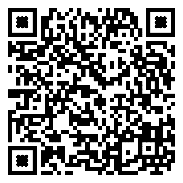 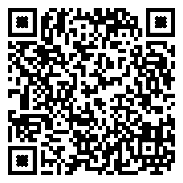 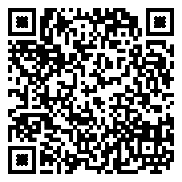 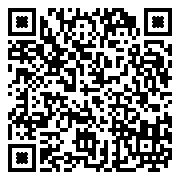 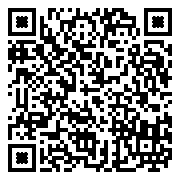 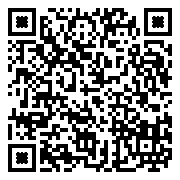 Взаимодействие педагогического коллектива с семьями воспитанников
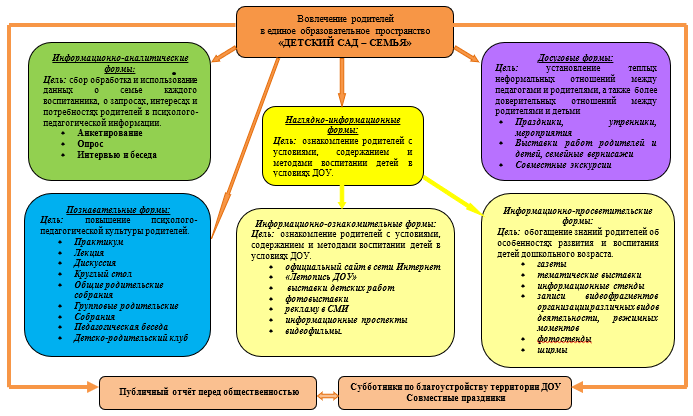 Взаимодействие педагогического коллектива с семьями воспитанников
Эффективное взаимодействие ДОУ и семьи возможно только при соблюдении комплекса психолого-педагогических условий:
поддержка эмоциональных сил ребёнка в процессе его взаимодействия с семьёй, осознание ценности семьи как «эмоционального тыла» для ребёнка;
учёт в содержании общения с родителями разнородного характера социокультурных потребностей и интересов;
нацеленность содержания общения с родителями на укрепление детско-родительских отношений;
сочетание комплекса форм сотрудничества с методами активизации и развития педагогической рефлексии родителей;
практическая направленность психолого-педагогических технологий сотрудничества с семьями на овладение родителями разными видами контакта и общения с ребёнком (вербального, невербального, игрового).
Принципы руководства взаимодействием общественного и семейного воспитания:
ценностного отношения к детству как части духовной жизни семьи, что является источником развития и ребёнка, и взрослого.
деятельностный подход в отношениях «педагог-семья».
интеграции внешних и внутренних факторов повышения воспитательного потенциала семьи.
доверительных отношений в системе «семья - ДОУ», включающий готовность сторон доверять компетентности друг друга.
разграничение ответственности между педагогом и родителем как партнёрами по общению, каждый из которых несёт персональную долю ответственности в рамках своей социальной роли.
Мы рады каждому и всегда открыты для сотрудничества
Нам можно позвонить: 41-97-96, 41-97-86
Нам можно написать: yardou025@yandex.ru 
Наш адрес: город Ярославль, улица Академика Колмогорова, дом 16а